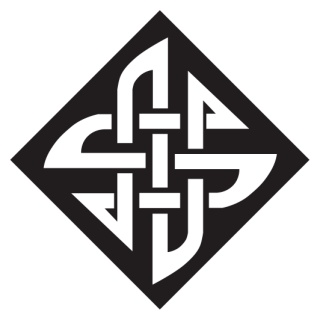 SAPV
Vortrag 13.10.12
Dr. med. R. Cairns
1
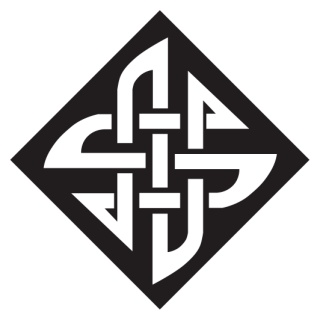 SAPV
=
Spezielle Ambulante Palliativ-Versorgung
Dr. med. R. Cairns
2
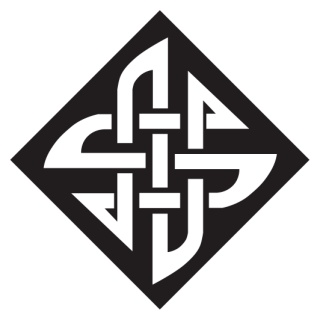 SAPV
=
Palliativmedizin „Zuhause“
Dr. med. R. Cairns
3
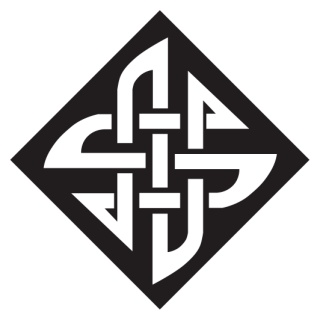 Palliativmedizin „Zuhause“
24-Std-Betreuung 
Speziell ausgebildete Pflegekräfte
Speziell ausgebildete Ärzte
Andere Therapeuten/Hospizdienste etc.
Schmerzkontrolle
Symptomkontrolle
Wundmanagement
Psychosoziale Begleitung
Dr. med. R. Cairns
4
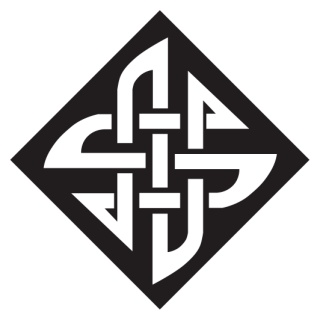 Sie sind wichtig, so wie Sie sind, und wir werden alles tun, damit Sie nicht nur in Frieden sterben, sondern bis zuletzt leben können.
Cicely Saunders
Dr. med. R. Cairns
5
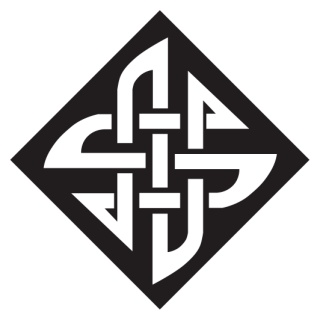 Wann beginnt das Lebensende?
Genetische Festlegung mit Beginn des Lebens
fortgeschrittenes Stadiums einer irreversiblen Erkrankung
Mit Eintritt von erheblichem Hilfebedarf
mit dem letzten Atemzug
Dr. med. R. Cairns
6
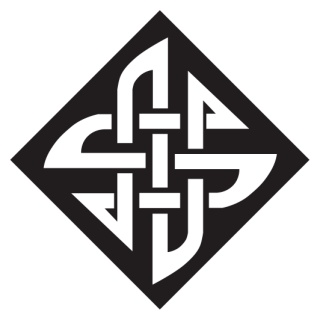 Medizin: alte Vorstellung*
Kurative / lebensverl. Maßnahmen
Diagnose
Tod
Symptomlinderung (comfort care)
Dr. med. R. Cairns
7
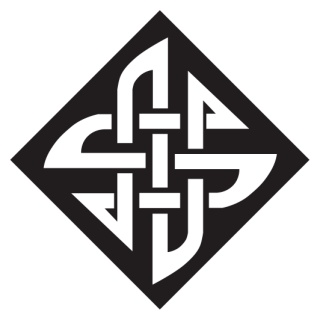 Palliativmedizin: neue Vorstellung *
Kurative / lebensverl. Maßnahmen
Diagnose
Tod
 Lebensqualität (Palliative Care)
Dr. med. R. Cairns
8
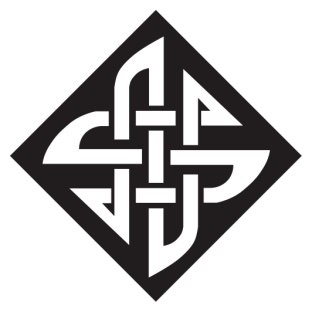 Umfrage bei neurologischen Chefärzten**
32%: indirekte Sterbehilfe ist strafbar
45%: Behandlung von Atemnot bei Sterbenden mit Morphium = Euthanasie
60%: Angst vor Rechtsfolgen beim Abbruch lebenserhaltender Maßnahmen
47%: eigene Ausbildung für die Begleitung in der Terminalphase „mäßig bis schlecht“
Dr. med. R. Cairns
9
Sterbehilfe - Rechtslage in Deutschland
Selbsttötung 			= straffrei
 Aktive Sterbehilfe  	= strafbar
 Indirekte Sterbehilfe                                			= straffrei (wenn Patientenwillen)
 Passive Sterbehilfe                                   			= straffrei (wenn Patientenwillen)
Dr. med. R. Cairns
10
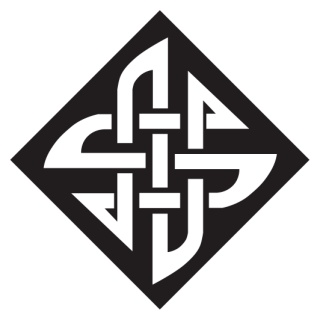 Medizin
Situation Sterbender
Verlust von Funktionen
Körperliche Beschwerden
Existentielle Ängste
akzentuiert durch
Wunsch zu leben
Zeitknappheit
Dr. med. R. Cairns
11
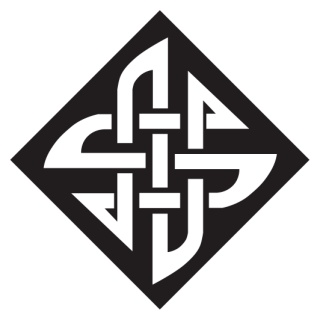 Grundbedürfnisse Sterbenskranker
Dr. med. R. Cairns
12
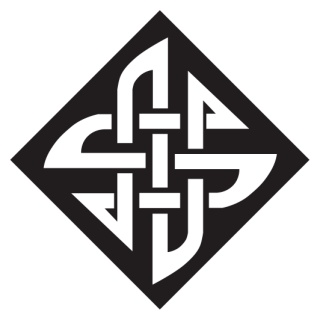 Grundbedürfnisse Sterbenskranker
Dr. med. R. Cairns
13
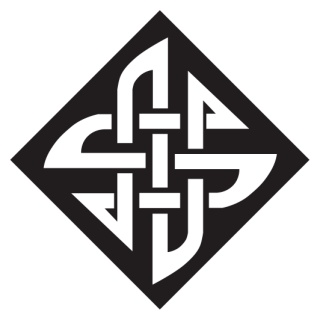 Grundbedürfnisse Sterbenskranker
Dr. med. R. Cairns
14
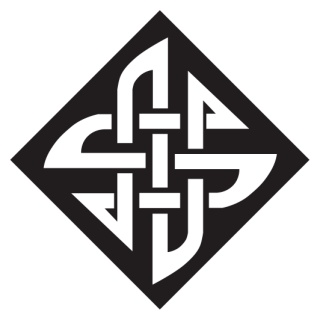 Wo wollen 
				Sie sterben ?
Dr. med. R. Cairns
15
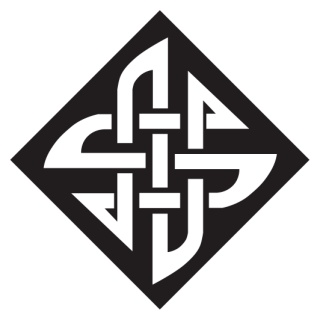 Sterbeorte in Deutschland
Krankenhaus			42-43 %
Pflegeheim			15-25 % (steigend)
Zuhause			25-30 %
Sonstige

d.h.  57 – 68 % sterben in Institutionen
Dr. med. R. Cairns
16
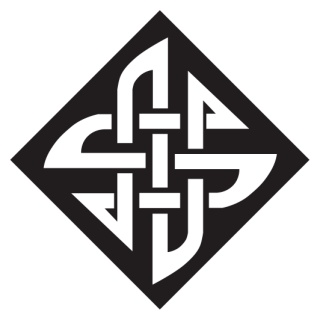 Wie kann die 
	Versorgung zuhause 
		gewährleistet werden ?
Dr. med. R. Cairns
17
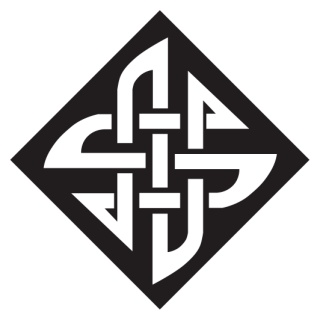 SAPV
=
Spezielle Ambulante Palliativ-Versorgung
Dr. med. R. Cairns
18
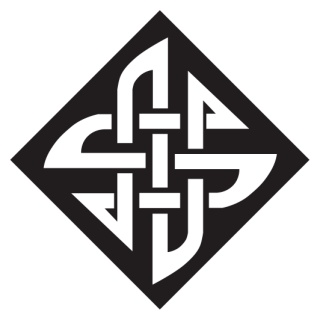 SAPV
=
Betreuung
schwerstkranker Sterbender zuhause
Dr. med. R. Cairns
19
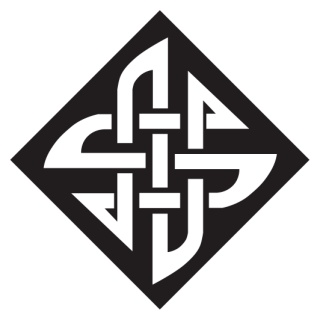 „Gemeinsam gestalten“: 2 - Akteure
Koordinierende Rolle des Haus-/Facharzt
Haus-/Facharzt
„Spezial“ Team
Patient / Familie
Dr. med. R. Cairns
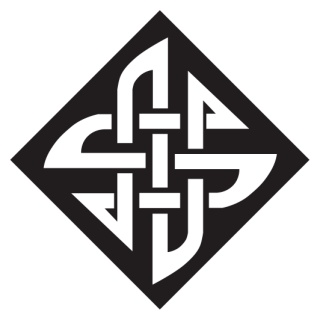 Modell SAPV
Hausarzt
Pflegedienst
Facharzt (z.B. Onkologe)
Hospiz
„Spezial“-Team
Patient / Familie
Diakonie
Caritas
Palliativstation
Andere Therapeuten
Ambulanter Hospizverein
Dr. med. R. Cairns
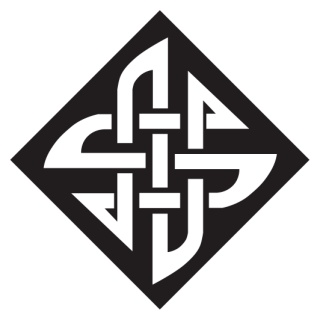 Wer ist das „Spezial-Team“ ?
Palliativ ausgebildete Ärzte
+
Palliativ ausgebildete Pflegekräfte:

24-Std. Erreichbarkeit
24-Std. Hausbesuche möglich
Dr. med. R. Cairns
22
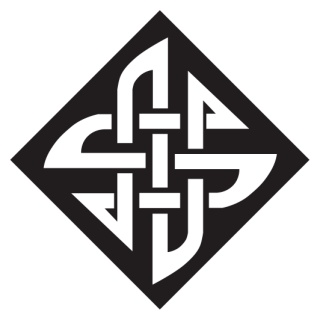 „Spezial“-Team
Symptome
Psychologische Aspekte
Schmerz
Medikamente
Dr. med. R. Cairns
23
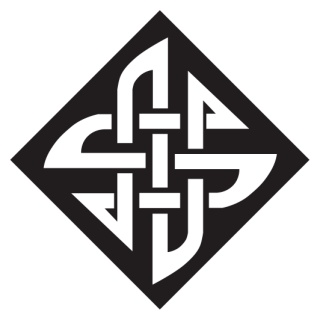 Palliativer Behandlungsplan
absehbare Entwicklung kann geplant werden
Vermeidung von „Notfällen“
höhere Sicherheit der Therapie
bessere Qualität der Therapie
Dr. med. R. Cairns
24
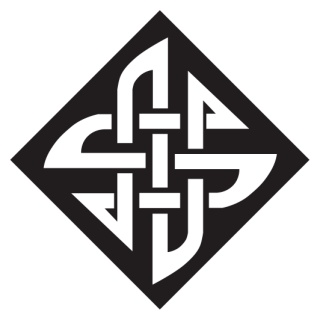 Palliativer Behandlungsplan
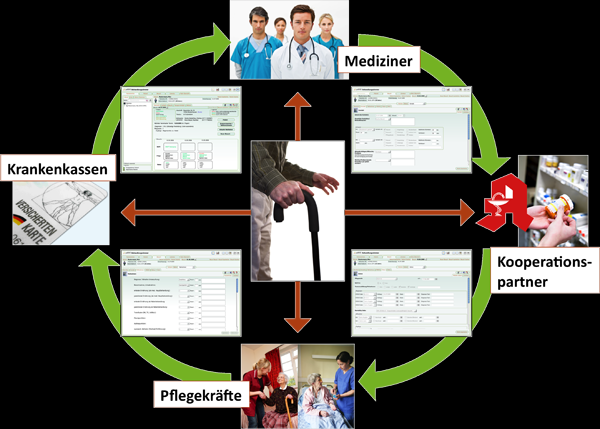 Dr. med. R. Cairns
25
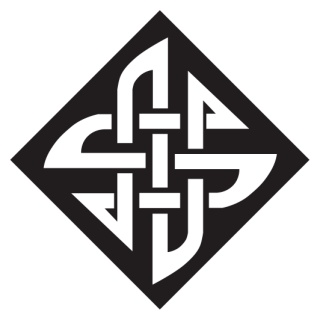 Betreuung
 in der 
Sterbephase
Kommunikation
Symptom-
kontrolle
Rehabili-tation
Lebensqualität*
SAPV => „Spezial“-Team
Dr. med. R. Cairns
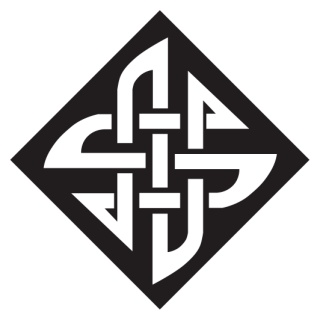 Haus-/Facharzt
„Spezial“ Team
Patient / Familie
Dr. med. R. Cairns
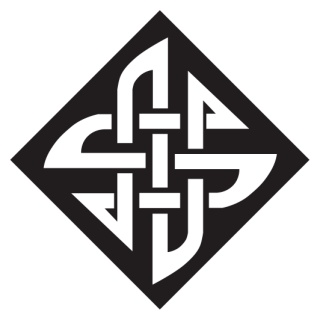 Balance 
zwischen 
helfender Nähe 

und 
heilsamer Distanz
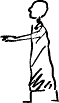 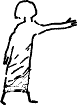 Dr. med. R. Cairns
28
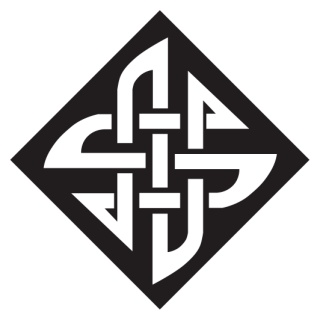 Fallbeispiel 1
81- jährige Frau: Krampfanfall
Diagnose: viele Hirnmetastasen - weit fortgeschrittenem Krebsleiden
„schulmedizinisch“ keine Hilfe mehr möglich
SAPV- Team
Schmerzpumpe
nach Hause entlassen
Am Tag der Entlassung Hausbesuch durch SAPV- Team
Tägliche Hausbesuche
Patientin ist nach 8 Tagen friedlich zu Hause eingeschlafen
Dr. med. R. Cairns
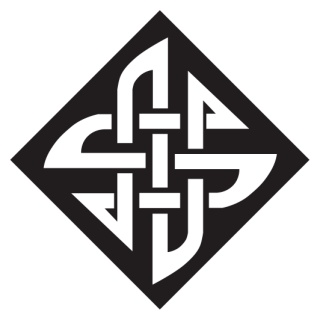 Fallbeispiel 2
73- jähriger Patient mit weit fortgeschrittenem Magenkrebs
Lebte bei seiner Tochter
SAPV- Team durch Hausarzt angefordert
Starke Übelkeit und Schmerzen
Organisation eines Pflegebettes und andere Hilfsmittel
Aszitespunktion
Keine Tabletteneinnahme mehr möglich
Schmerzspritzen unter die Haut
stets gut symptomkontrolliert
Nach 3 Wochen friedlich zu Hause eingeschlafen
Dr. med. R. Cairns
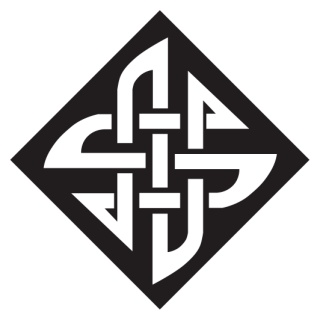 Finanzierung?

Seit 01.04.2007 laut §37b und §132d 	Sozialgesetzbuch V

= Separater „Topf“ 

Zugriff bei Gründung eines SAPV-Netzes
Dr. med. R. Cairns
31
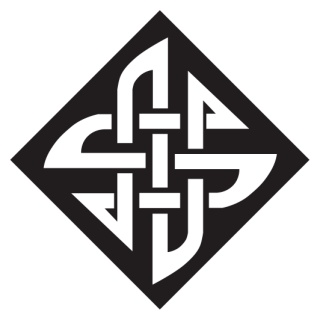 Aktuell existierende SAPV-Musterverträge 
in Deutschland (Dez. 2011)****
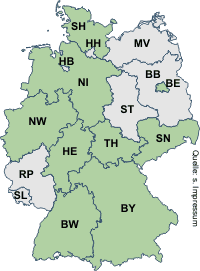 Dr. med. R. Cairns
32
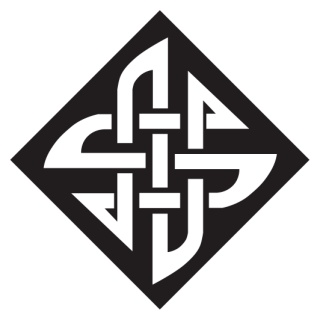 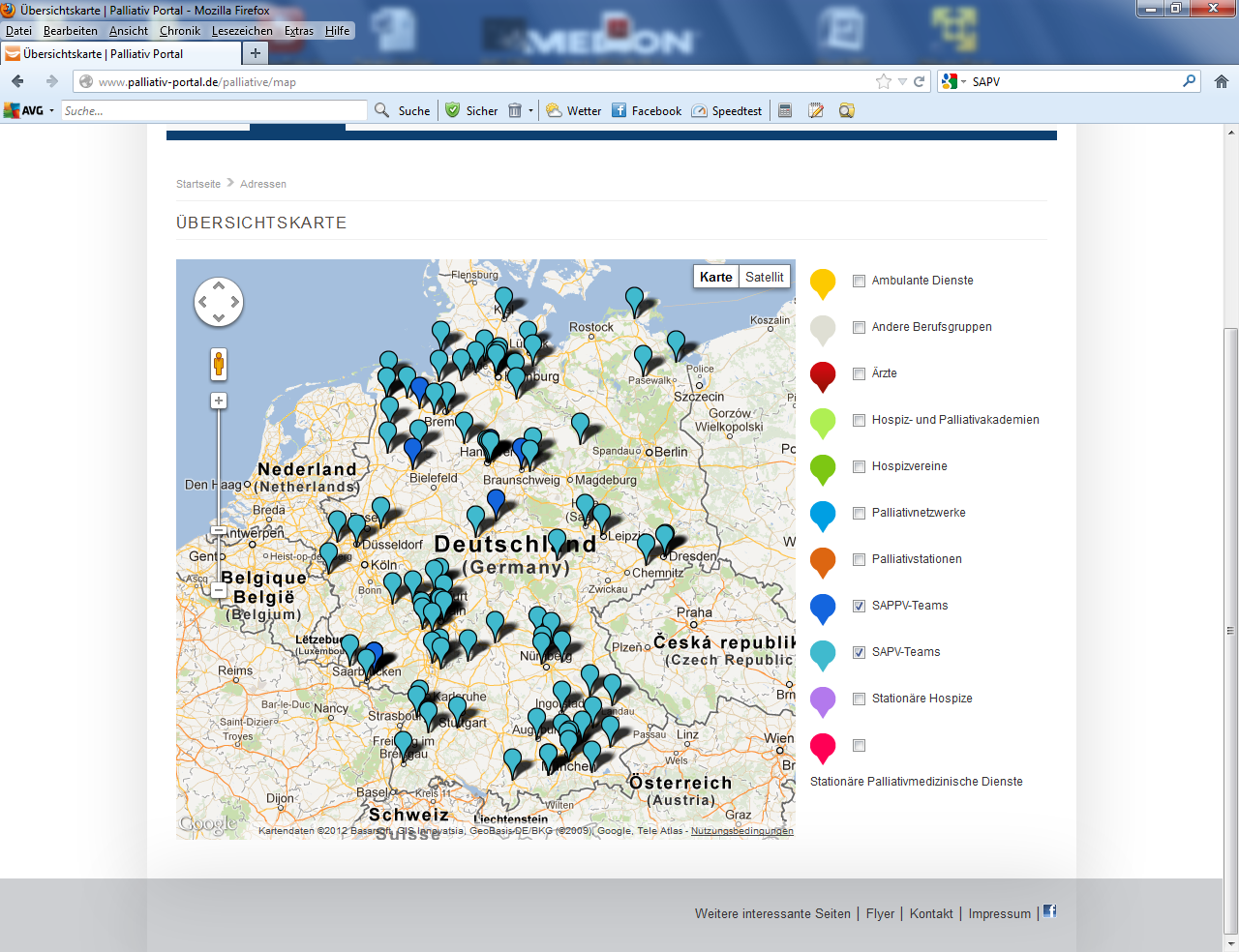 Dr. med. R. Cairns
33
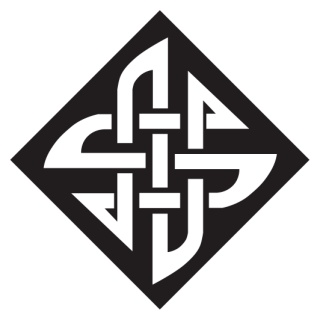 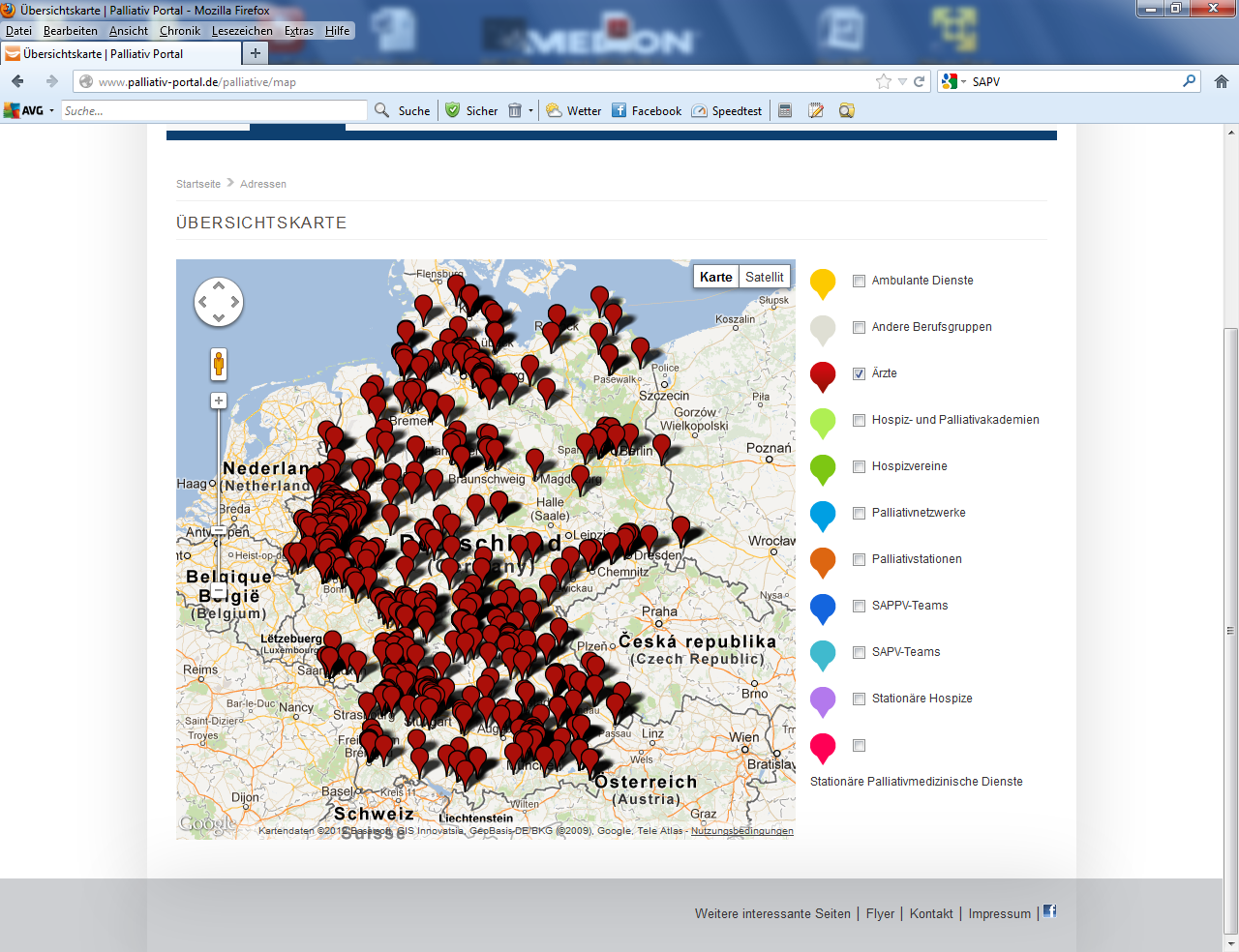 Dr. med. R. Cairns
34
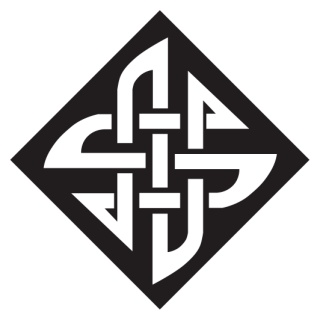 Palliativmedizinische Versorgung
Südlicher Rhein-Neckar-Kreis SAPV
-Konzept-
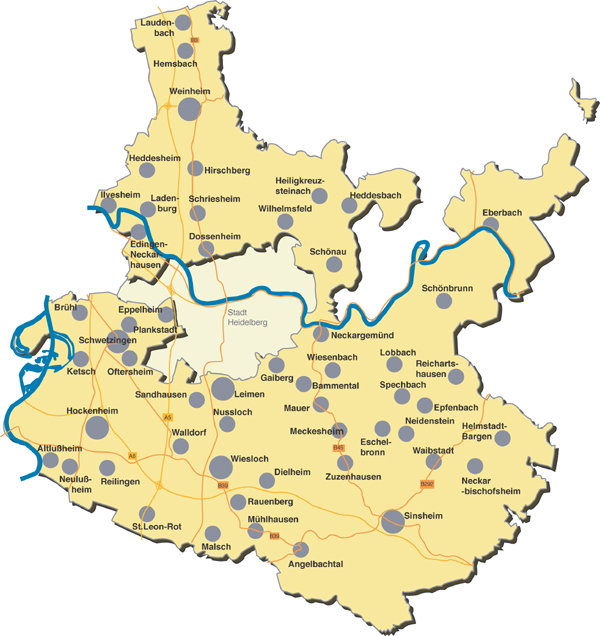 Dr. med. R. Cairns
35
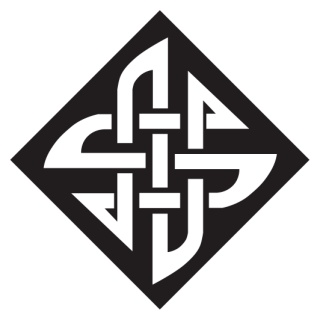 Palliativmedizinische Versorgung
Südlicher Rhein-Neckar-Kreis SAPV
-Konzept-
Ausdehnung = Ärztl. Notfalldienst Sinsheim + Wiesloch
160 000 Einwohner, ländliche Struktur
 
GRN:
Ärztliche + Pflegerische Koordination		
Logistik (Abrechnung, Buchhaltung, QM etc:) 
 
Kooperierende Ärzte:
5 niedergelassene HA mit voller WB Palliativmedizin
 
kooperierende Pflegedienste:
5 Pflegedienste (palliativmed. weitergebildete Fachkräfte)
Dr. med. R. Cairns
36
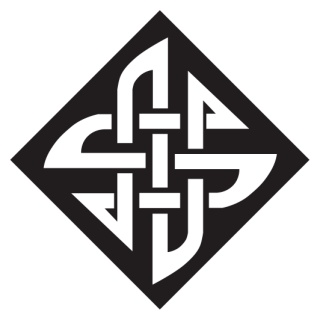 Palliativmedizinische Versorgung
Südlicher Rhein-Neckar-Kreis SAPV
-Konzept-
Beratung, Aufnahme, Palliativplan:	Arzt + Pflege – GRN
					= Koordinationsstelle
Hotline 
vormittags: 			Koordinationsstelle
nachmittags + WE: 		Rufweiterleitung an Pflegedienst

Pflege zuhause:			Pflegedienst

ärztl. Betreuung zuhause: 		vormittags GRN
				nachmittags + WE: Niedergelassene
Dr. med. R. Cairns
37
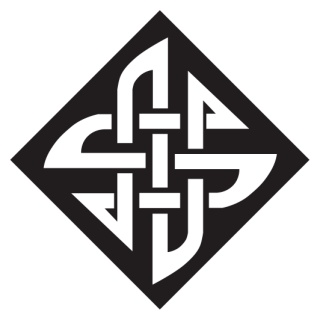 Woher kommen Patienten zu SAPV (=Spezieller ambulanter Palliativmedizinischer Versorgung)?
			
Aus Stationärer akuter Einrichtung 

Krh. Sinsheim

Unikliniken HD
 
Aus Stationärer palliativmedizinischer Einrichtung

Thoraxklinik, Vinzentius, Bethanien

3.	Niedergelassene Fachärzte, insbesondere Onkologen

4.  Niedergelassene Hausärzte
Dr. med. R. Cairns
38
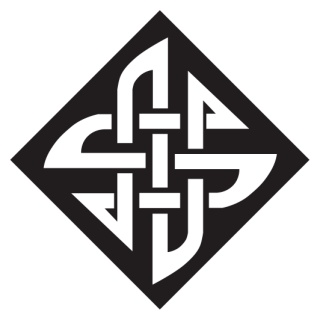 Palliativmedizinische Versorgung
Südlicher Rhein-Neckar-Kreis SAPV
-Konzept-
Warum nicht nur ein spezialisierter Dienst (1-2 Ärzte + 1 Pflegedienst), 
der ausschließlich ambulante Palliativmedizin durchführt?

Für Rentabilität mindestens 250 000 Einwohner notwendig

Ländlicher Raum - weite Anfahrt

Bestehende enge Patientenbindungen an Pflegedienste  

im Bedarfsfall kurze Transportwege ins Krh. Sinsheim
Dr. med. R. Cairns
39
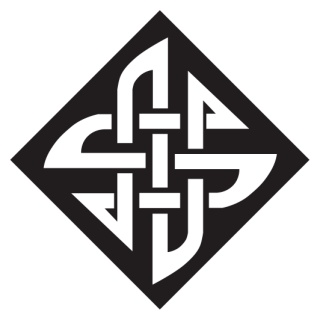 Palliativmedizinische Versorgung
Südlicher Rhein-Neckar-Kreis SAPV
-Konzept-
Ziel = Vertragsabschluß mit AOK


Probleme:

Regelwerk + Auslegung 

2.	Anschubfinanzierung
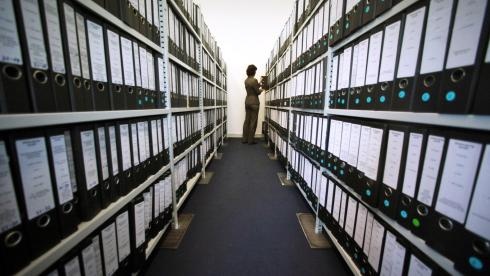 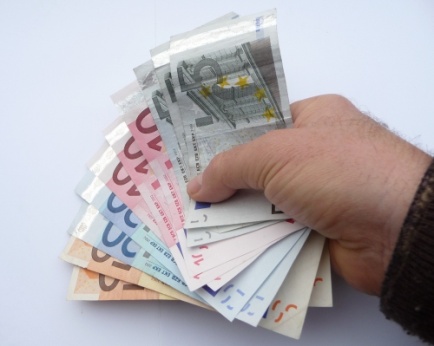 Dr. med. R. Cairns
40
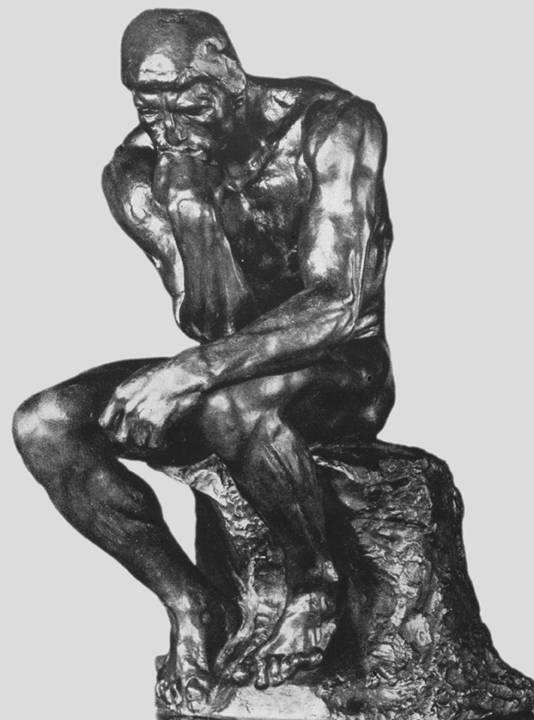 Vielen Dank für 
Ihre Aufmerksamkeit
„Le Penseur“
Auguste Rodin
1880
41
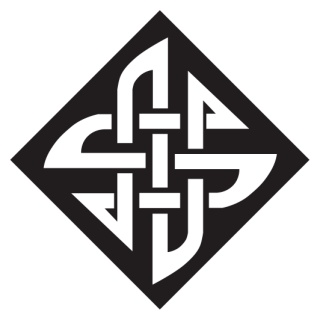 Quellen:
*	www.palliativmedizin.klinikum.uni-muenchen.de/docs/.../einfuehrung.ppt

**	Borasio et al, Nervenarzt 75, 12; 2004

***	Ethisch-rechtliche Herausforderungen in der 
Palliativpflege  Martin Sorge, Mobiles Hospiz Wien; www.hospiz-wien.at

****http://www.ag-sapv.de/praxis-mustervertraege.html
Dr. med. R. Cairns
42